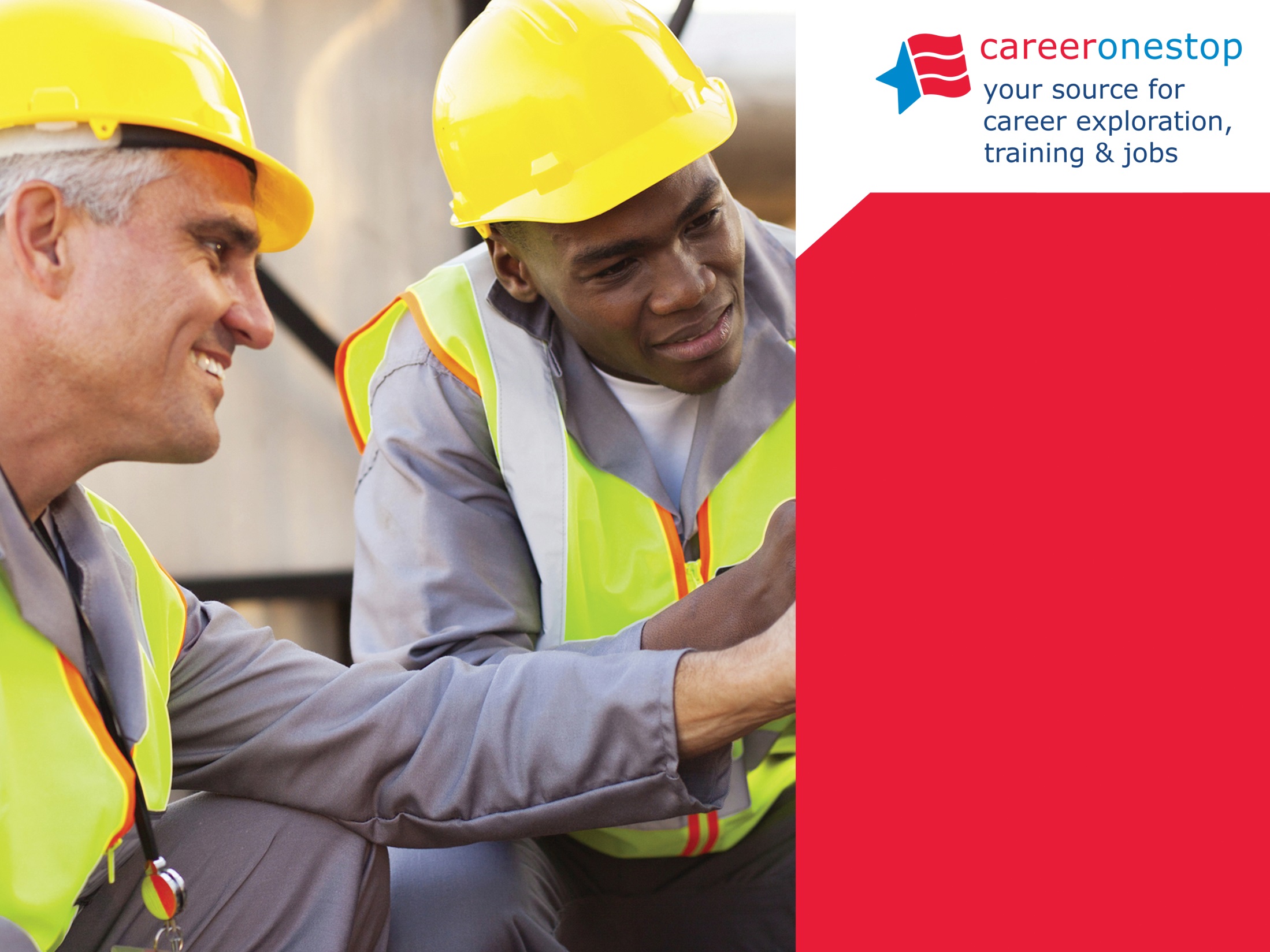 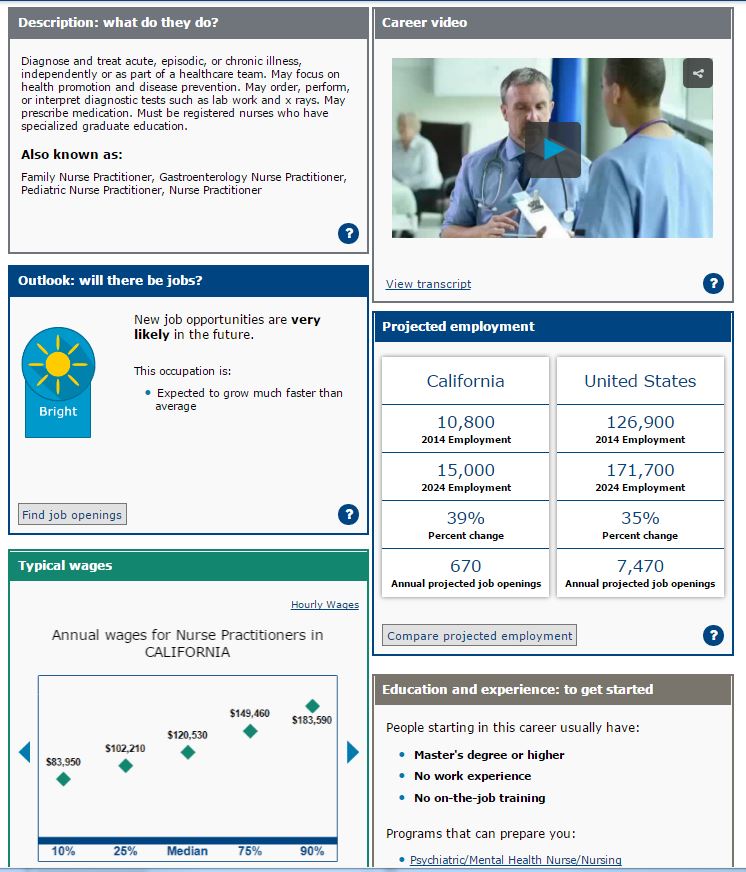 How to: 


Explore careers using the Occupation Profile
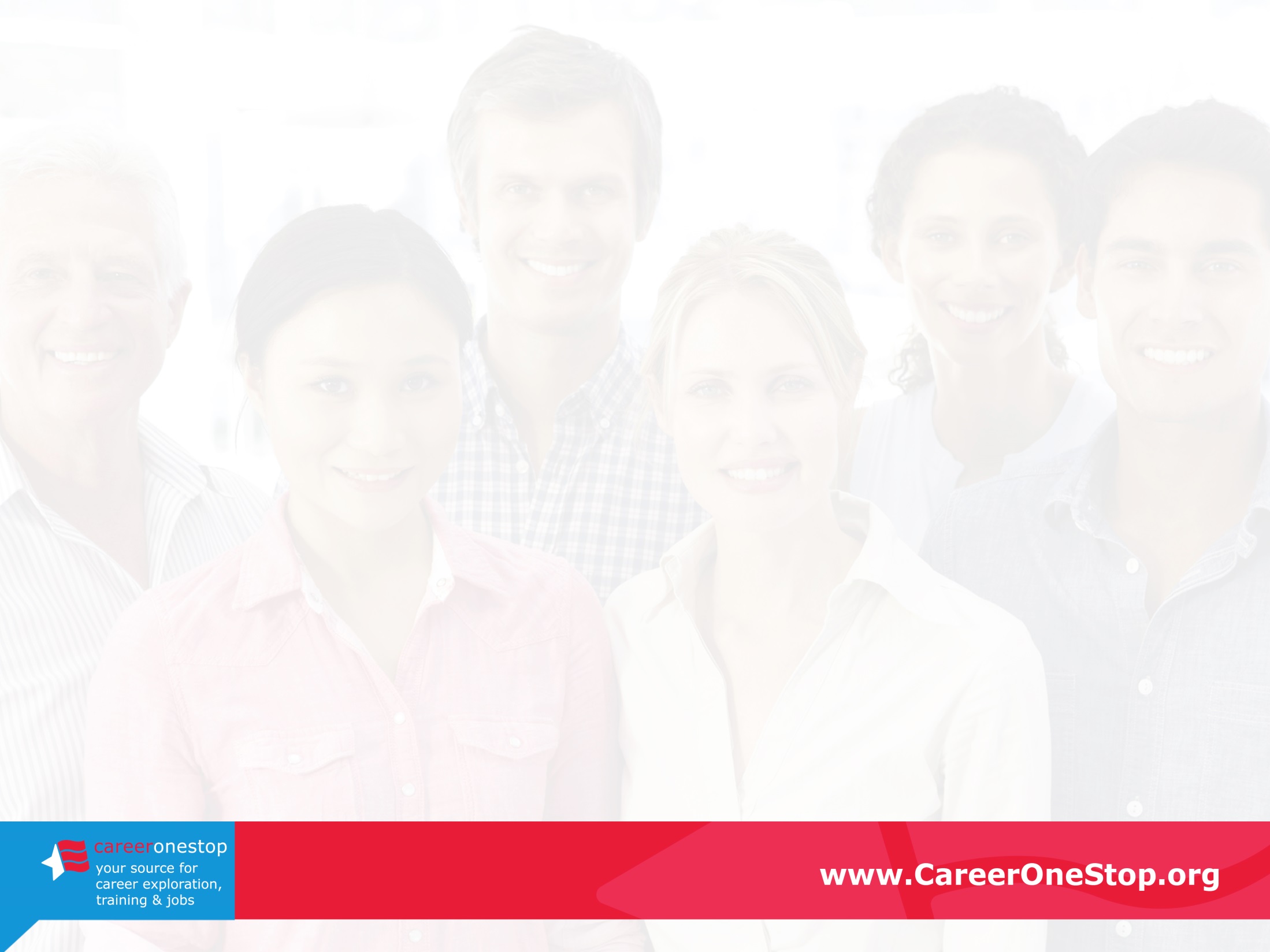 How to explore careers using the Occupation Profile
This presentation will:

Introduce you to CareerOneStop’s Occupation Profile www.CareerOneStop.org/OccupationProfile

Demonstrate how to use the Occupation Profile to answer five key questions about any one of 950+ occupations:

What would I do on the job in this career?
What’s the outlook for jobs in this career?
How much money could I earn in this career?
How much education or training would I need for this career?
Is this career a good fit for my interests, skills, and abilities?
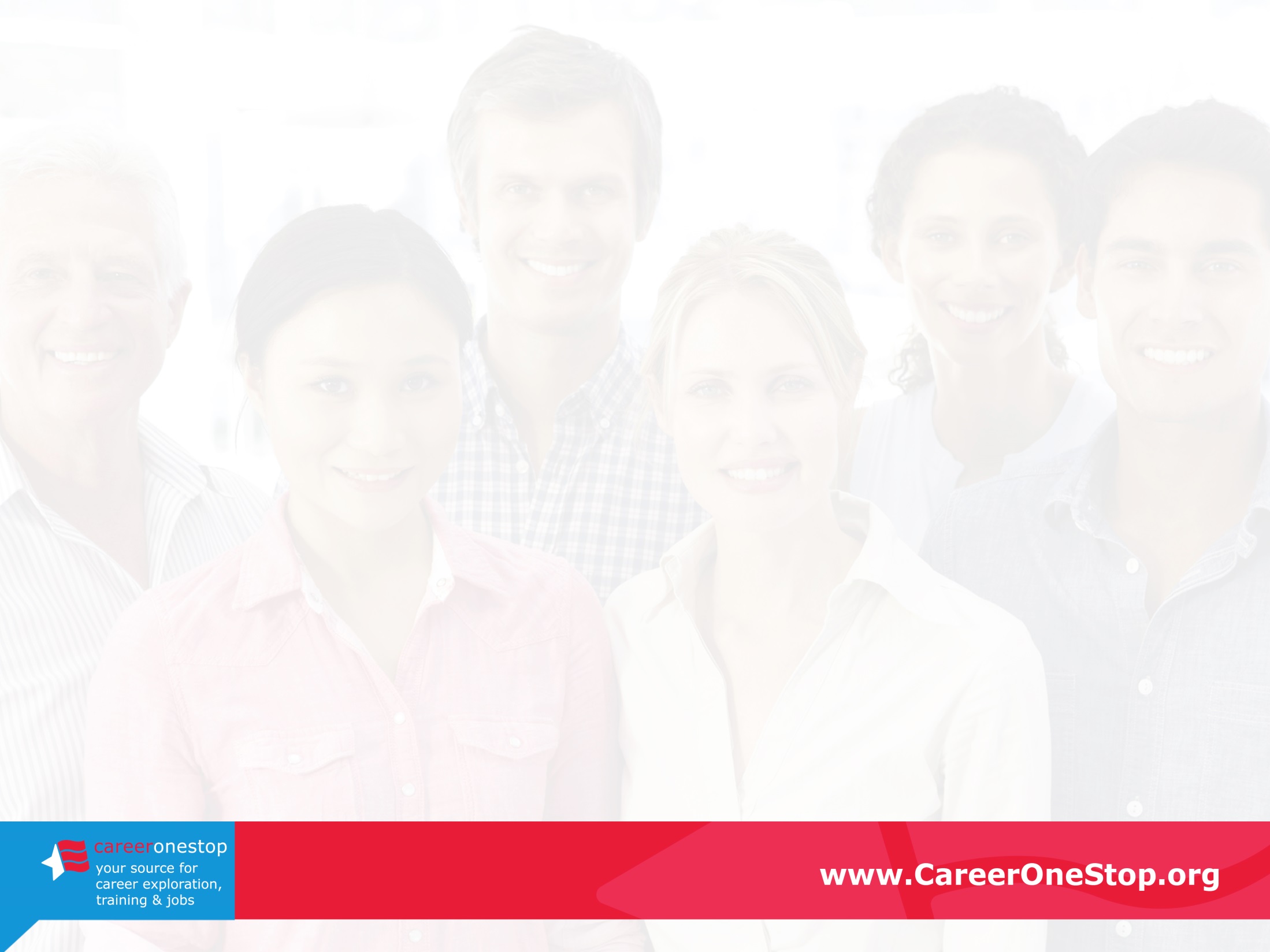 What is the Occupation Profile?
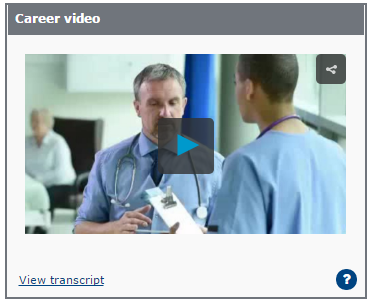 CareerOneStop’s Occupation Profile provides details on more than 900 careers. 

For each career, you’ll find 17 cards with information including:

Career overview
Typical wages
Local and national employment 
Education requirements 
Employment outlook
Related tasks, skills, abilities and more
Links to local job postings
Links to local training programs
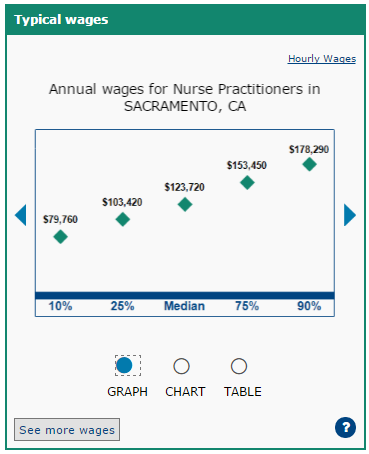 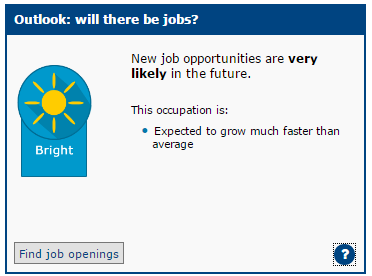 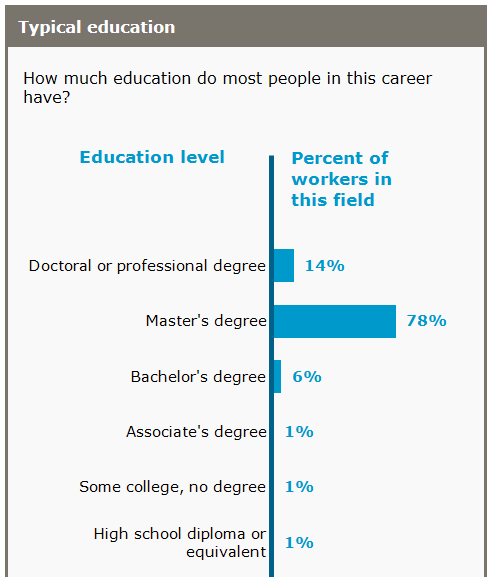 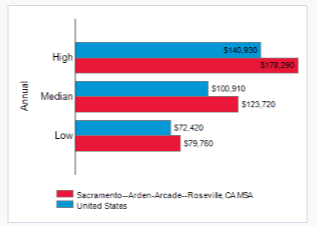 Learn:  What do workers do on the job in this career?
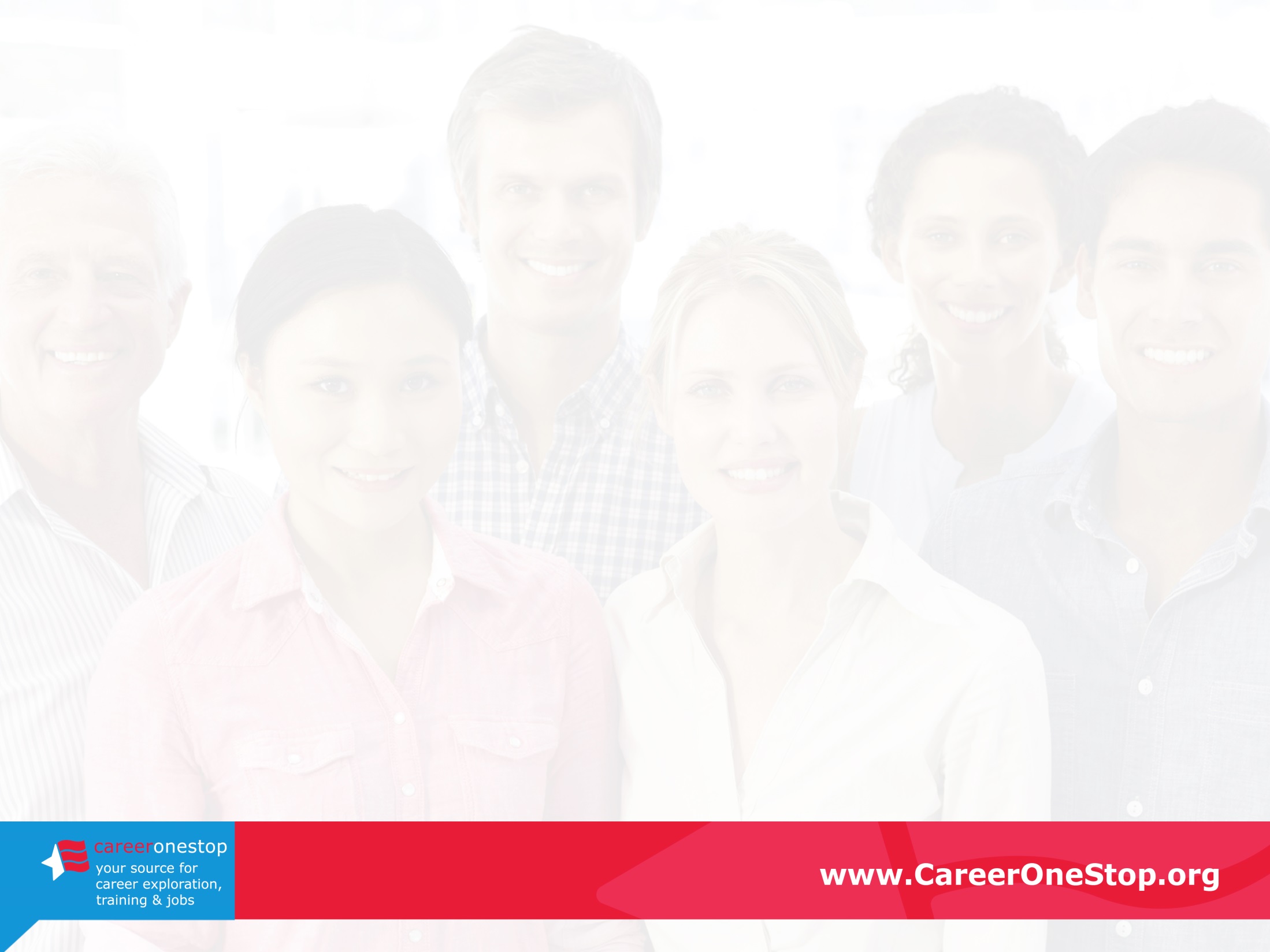 Watch a 
Career Video
Find an overview of the Career Description
2
1
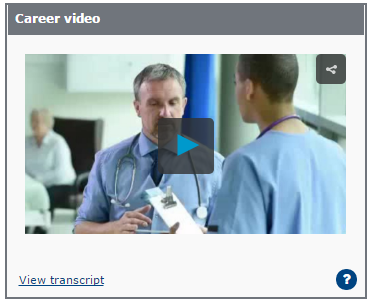 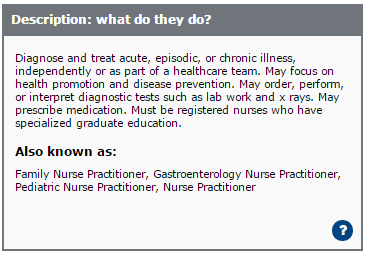 Learn:  What do workers do on the job in this career?
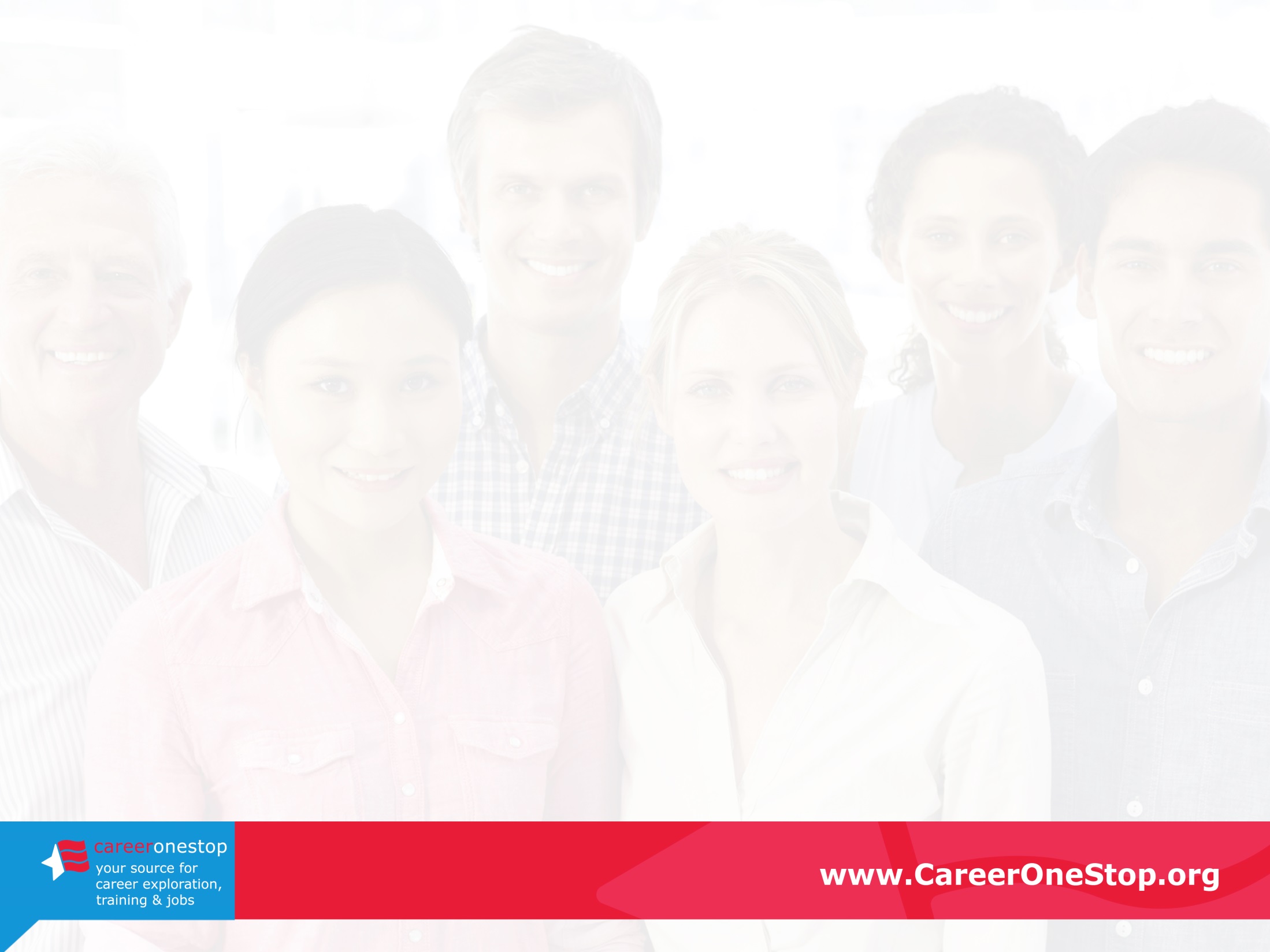 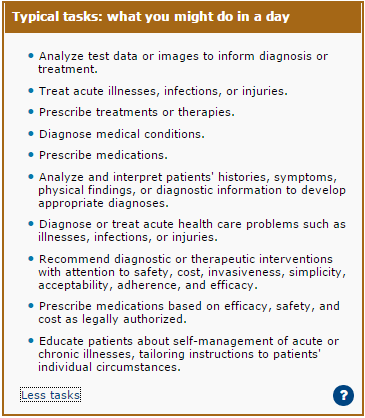 See a list of tasks that workers might do on the job in this career.
3
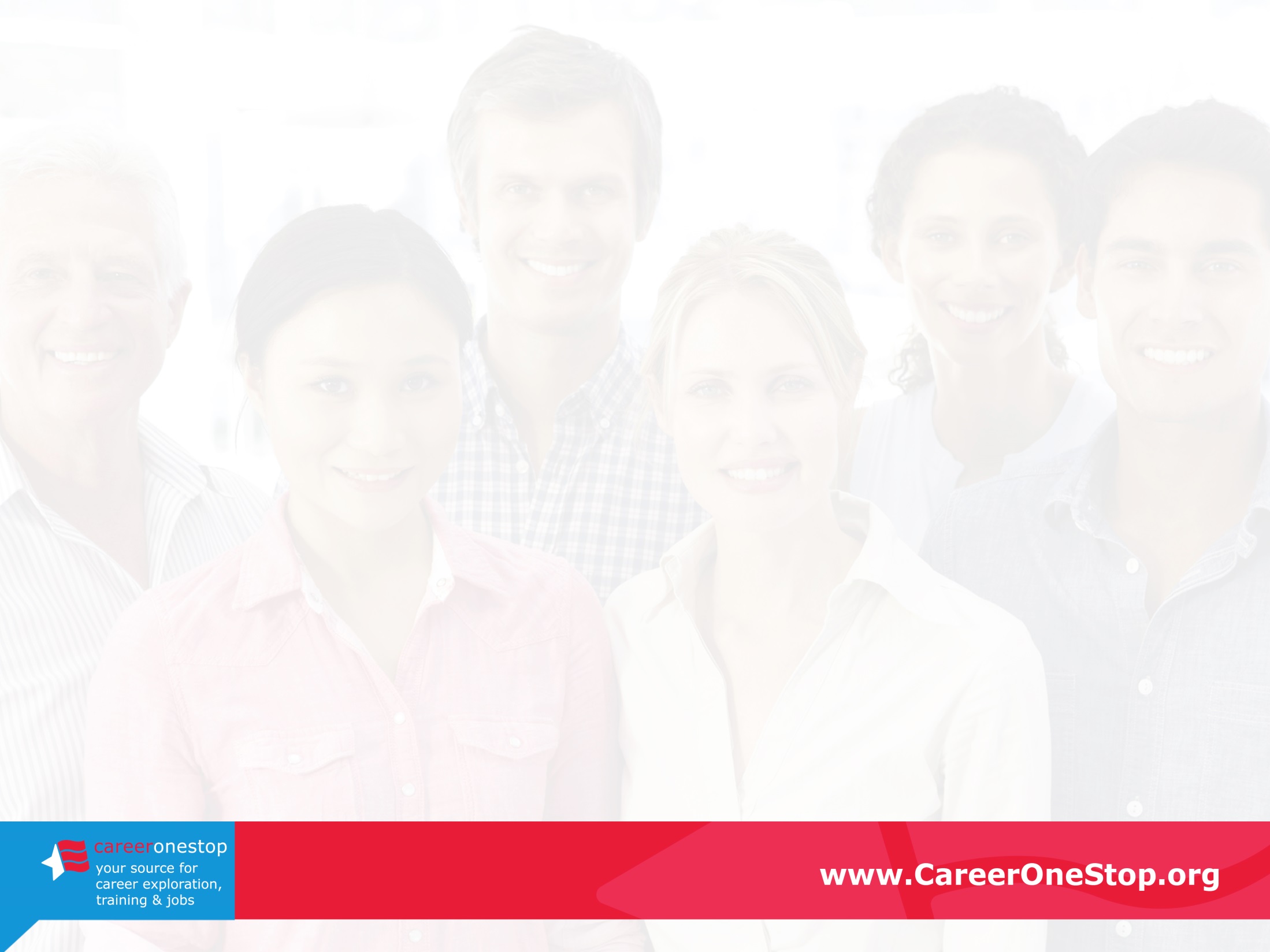 Learn: What’s the outlook for jobs in this career?
See detailed data on
projected employment growth or decline
Find out if a career is expected to be 
in demand
1
3
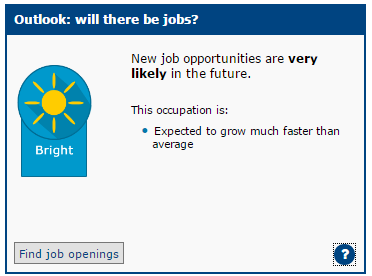 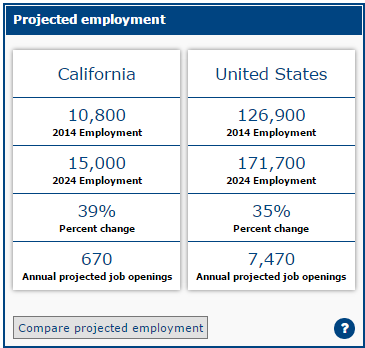 Link directly to
local job postings
2
Learn: How much money do workers earn in this career?
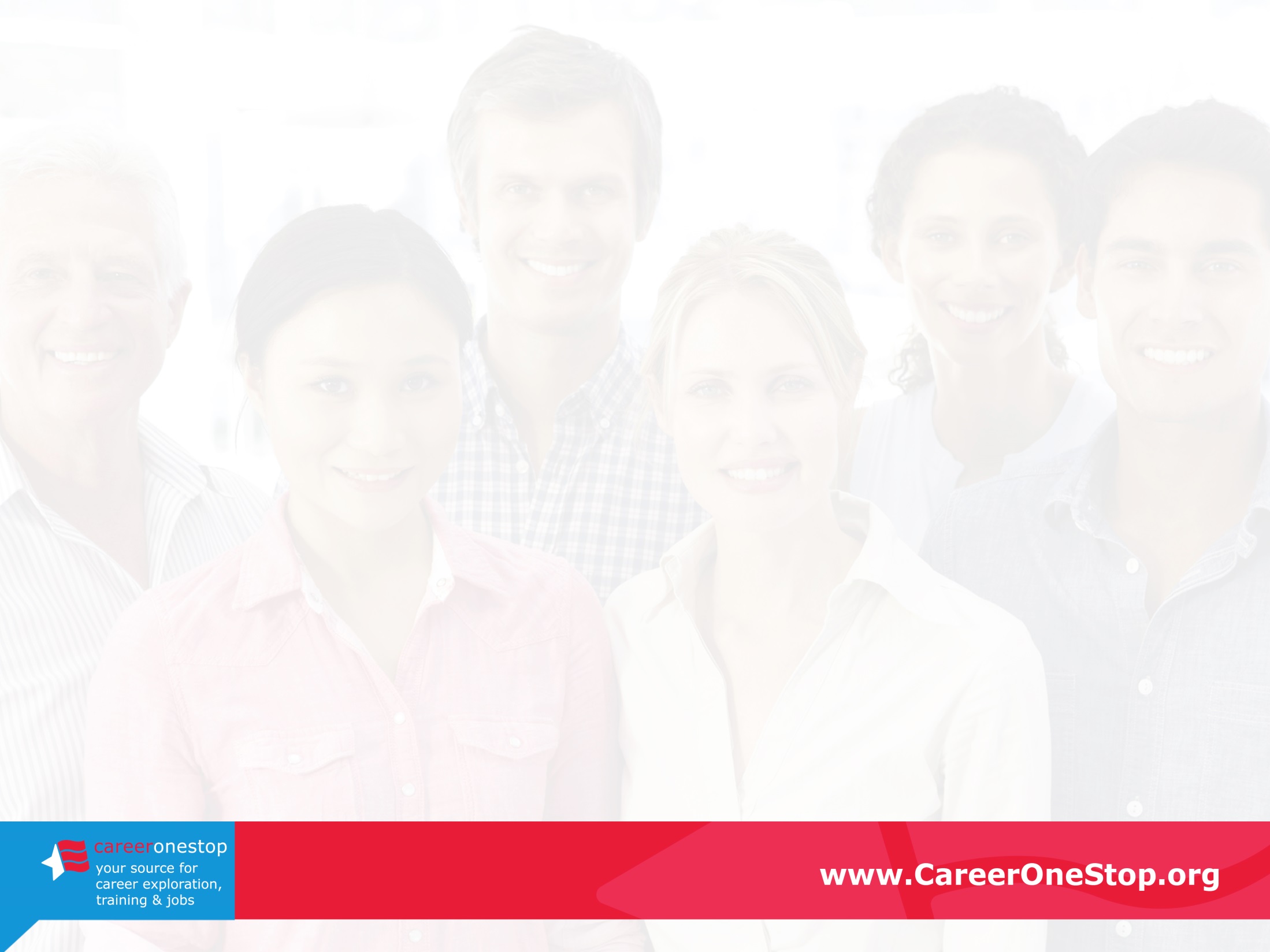 See the typical wages earned by workers in this career—in the nation, state, or your local area.
1
Graph view
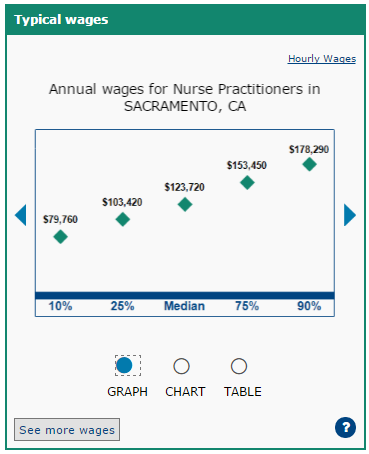 Chart view
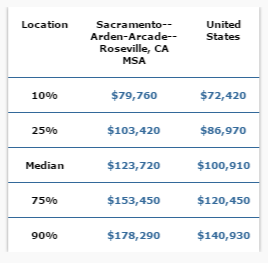 Table view
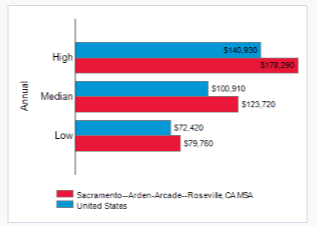 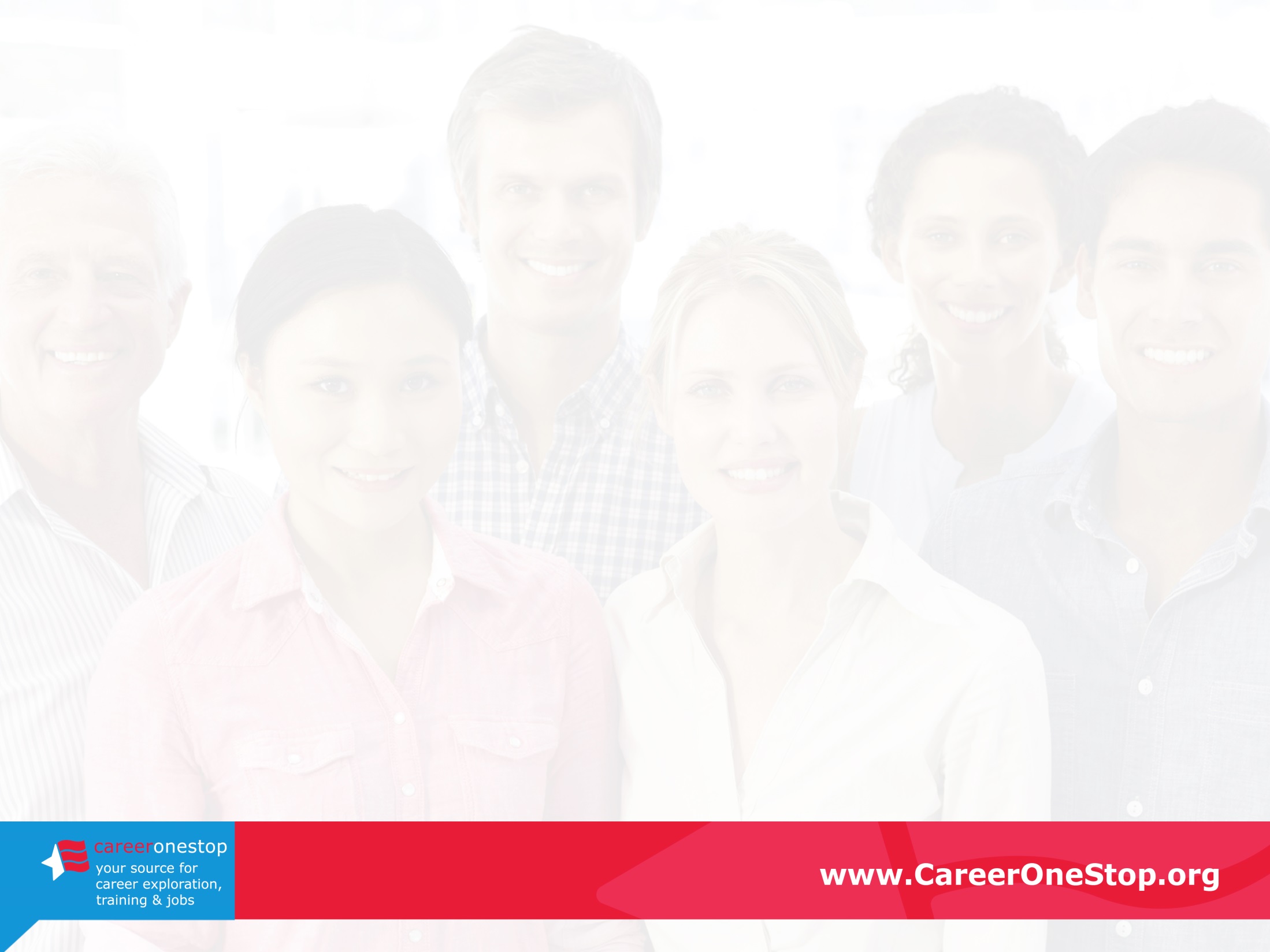 Learn: What’s the typical education and training?
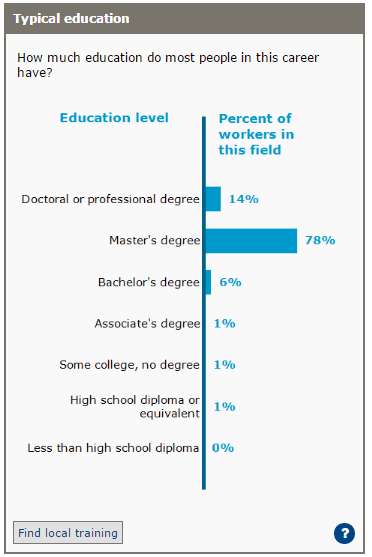 See the range in education levels of people working in this career
1
Link to local training programs that can help you prepare for this career
2
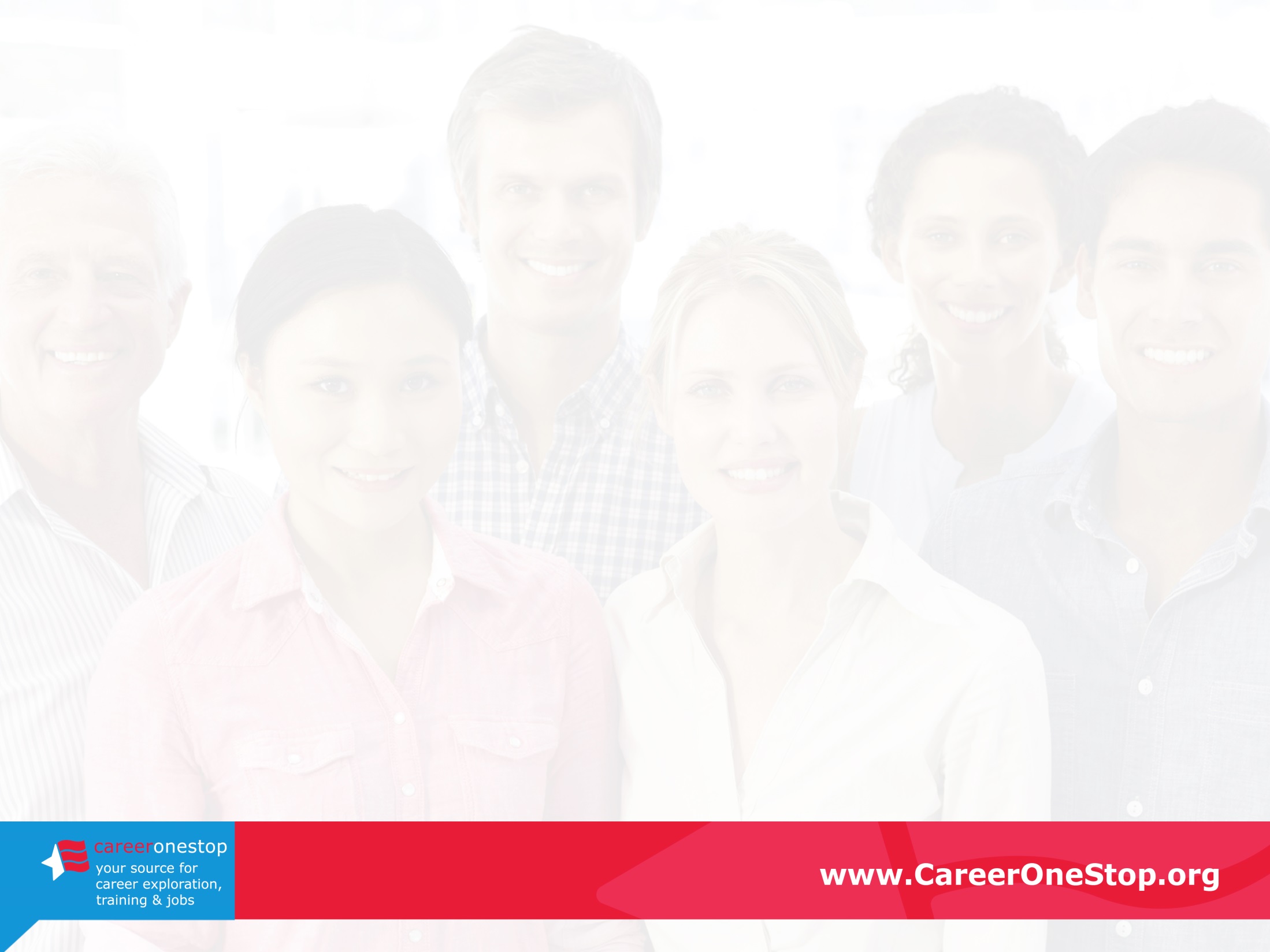 Learn: What’s the typical education and training?
See what’s typical for workers starting out in this career.

See the:

Typical degree or level of education
Typical level of work experience
Typical on-the-job training
3
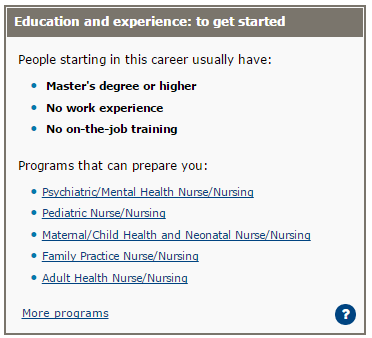 Select from training programs that may prepare you for this career—and link directly to schools in your local area
4
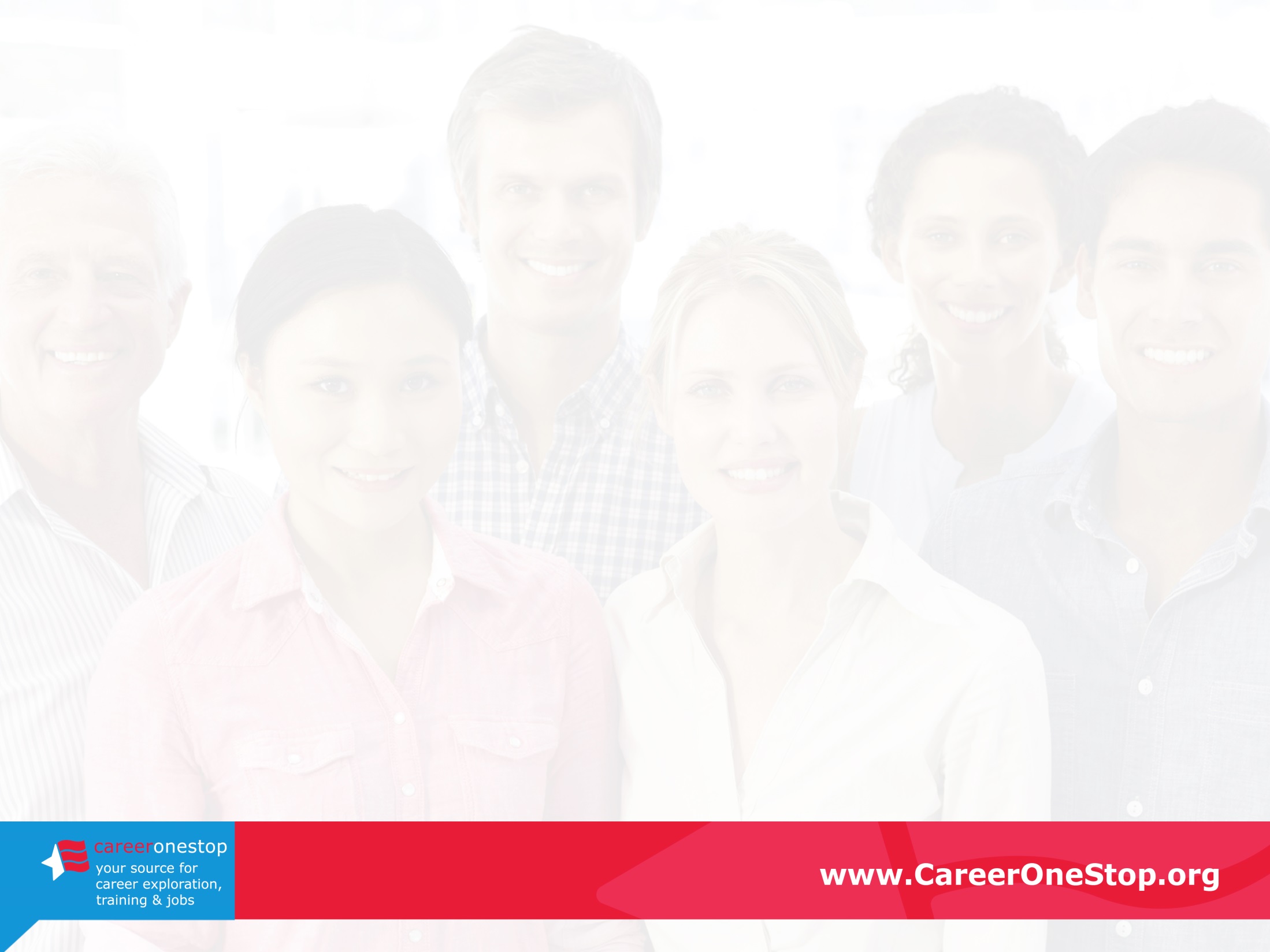 Learn: What’s the typical education and training?
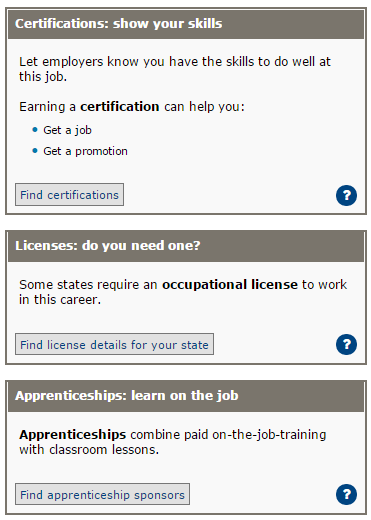 Learn about other credentialing options that can help you get a job in this career:

Certifications
Licensing requirements
Apprenticeship options

And link to local and national opportunities.
5
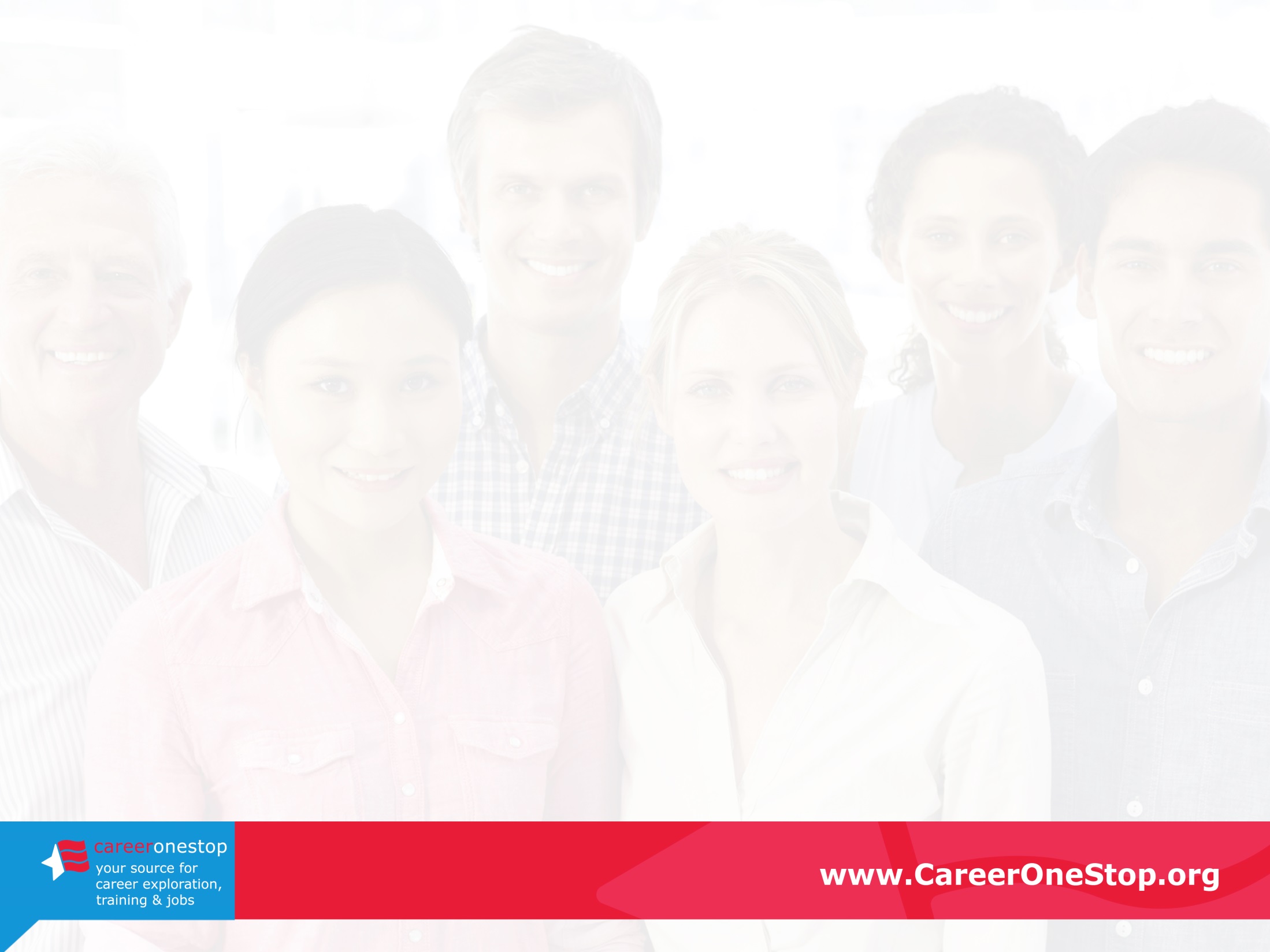 Learn: What interests and abilities are related to this career?
Interests: see a list of interests that are engaged by this career
Abilities: learn about the personal qualities that are needed for this career
1
2
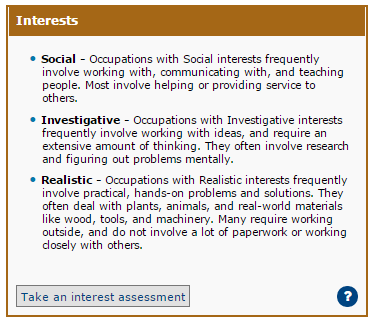 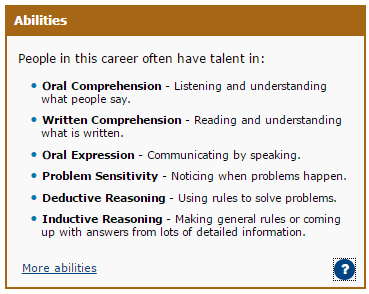 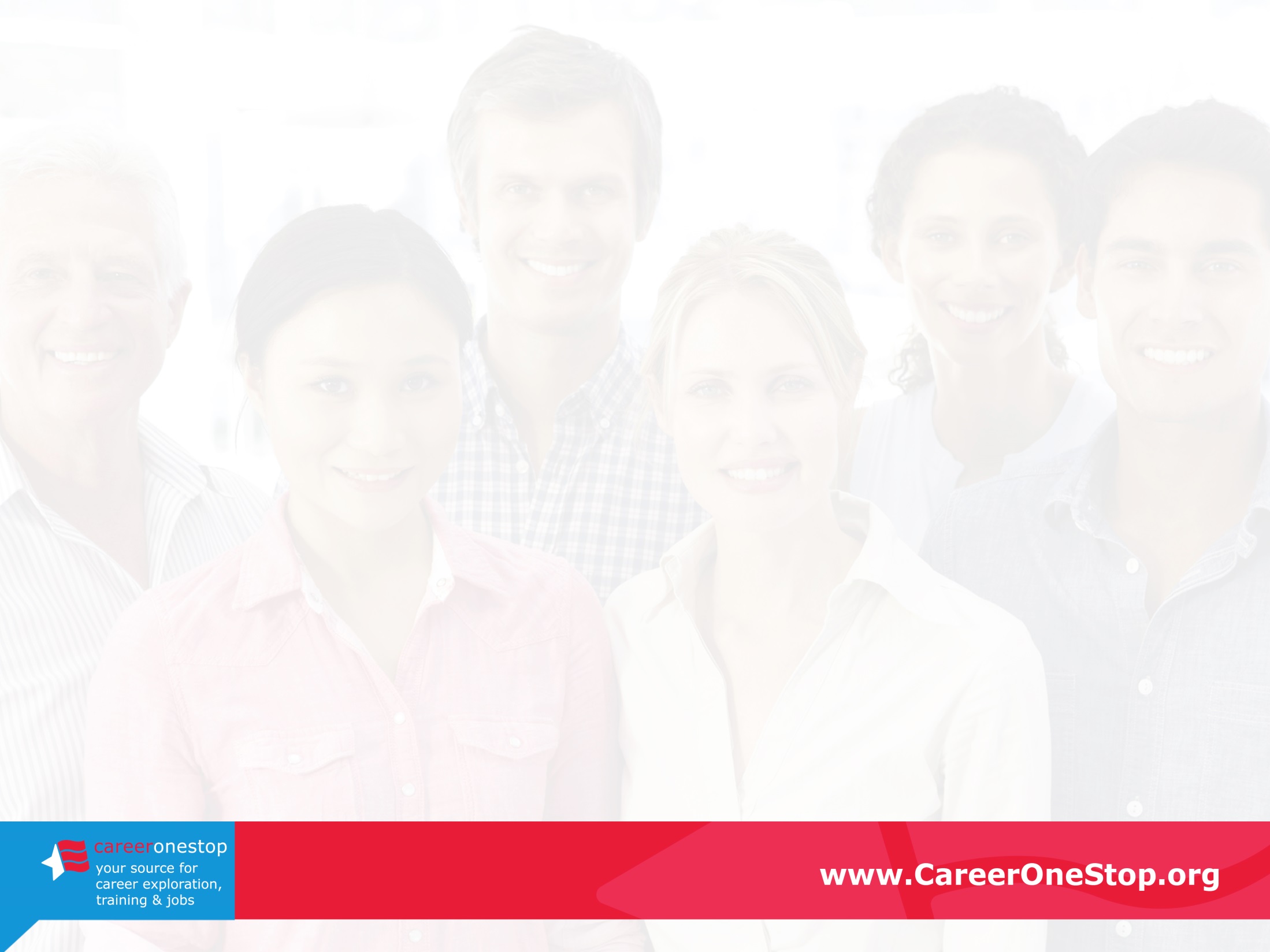 Learn: What skills and knowledge are needed in this career?
Skills: see a list of work-related skills that are most commonly required for jobs in this career
Knowledge: see what’s most commonly required
1
2
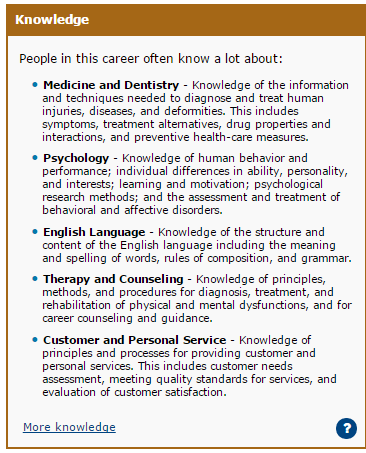 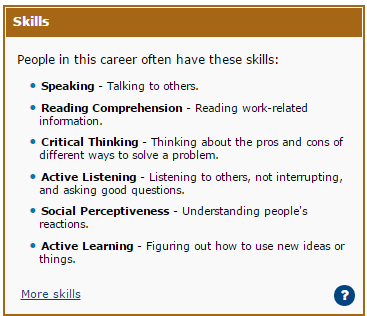 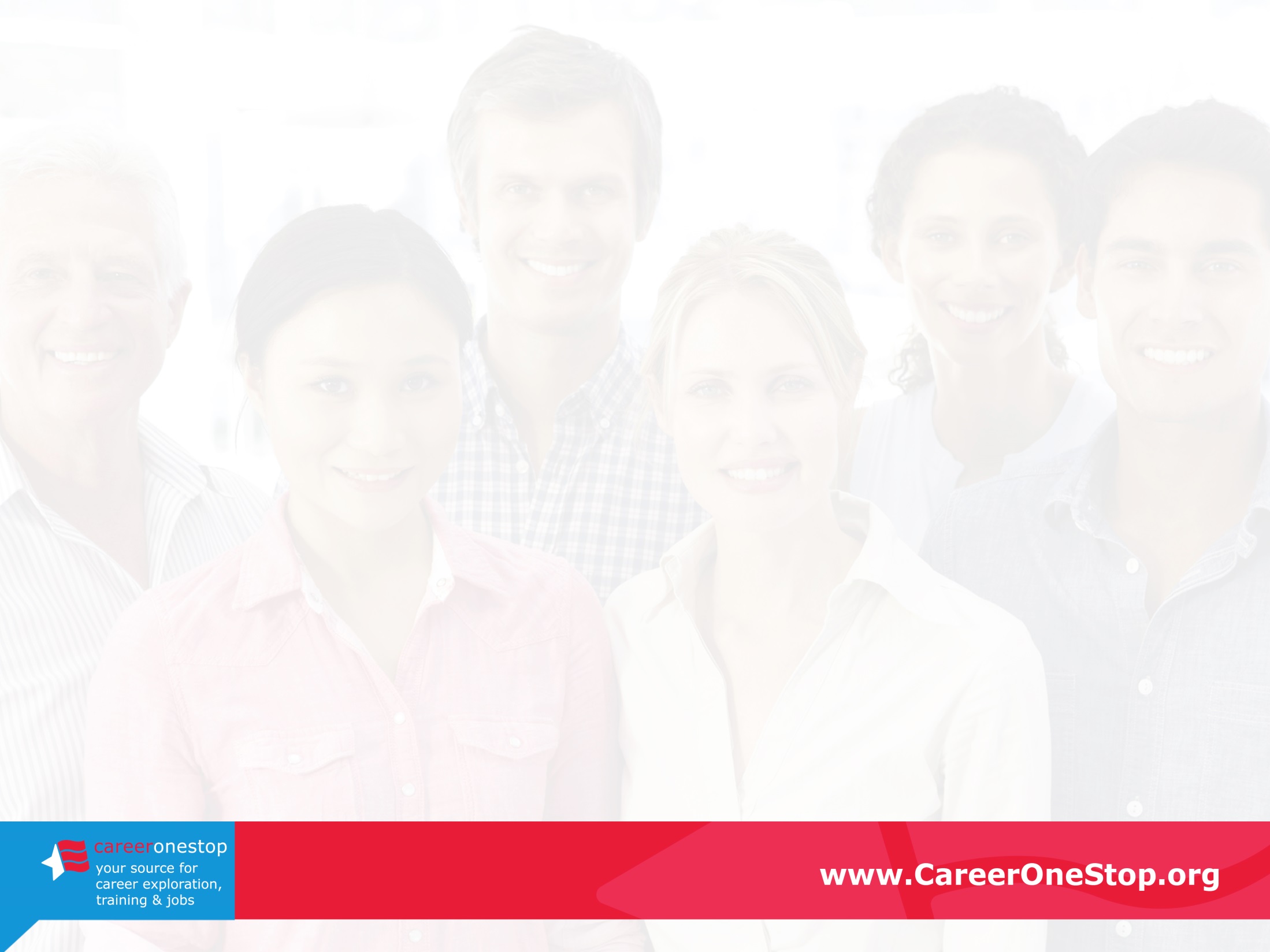 Next steps: Get started on the Occupation Profile
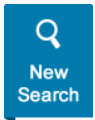 Ready to create your own Occupation Profile? www.CareerOneStop.org/OccupationProfile
Ready to customize your profile?
Click “Edit page” to add or delete information
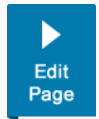 Want more information?
Click the “?” at the bottom of any card to learn more and see data sources
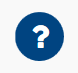 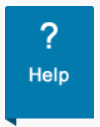 Need more help?
Click “Help” to find answers to frequently asked questions and contact information for CareerOneStop.